Kateřina Maříková 
UČO: 350683
Problematika lidské agresivity v zrcadle manipulace a poslušnosti vůči autoritě
Stanislav Bendl
(PdO 1/2001)
Důvody Stanislava Bendla
Aktuálnost tématu manipulace a kritického myšlení (média, sekty, politika, obchod)
Stoupající brutalita pachatelů trestných činů
Vzrůstající agresivita dětí a mládeže
Úpadek autority a kázně vs. Nátlak, totalita zbavující člověka svobody, tvořivosti a spontaneity
Nepřesné a neuspořádané informace o Milgramových experimentech
Vymezení pojmů
Kázeň – vědomé dodržování zadaných norem

Poslušnost – je na rozdíl od kázně pasivní

Autorita – sociální vztah mezi nositeli respektu a úcty a mezi osobami respekt a úctu projevujícími

Manipulace – záměrné ovlivňování osob bez jejich vědomí a souhlasu

Agrese – forma chování, jehož cílem je vědomě někoho poškodit nebo mu ublížit

Agresivita – tendence k útočnému jednání vůči jiné osobě

* (Manipulovatelnost lidí)
[Speaker Notes: * (Manipulovatelnost lidí – Fuchs..nerozhodnost je matkou autority, nenávidí vraždy, krádeže, sadismus, přesto na rozkaz autority krade)]
Milgramovy experimenty
Behaviorální studie poslušnosti (1963)


40 mužů ve věku 20-50 let
Yale, interakční laboratoř
Párové asociace
Špatná odpověď » elektrický šok (15V - 450V)
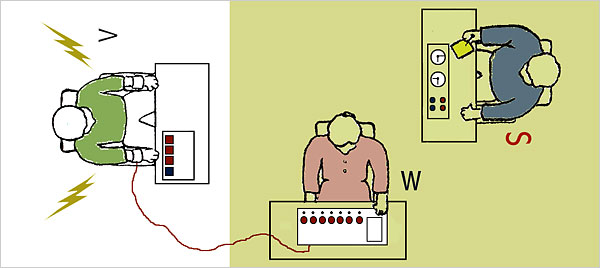 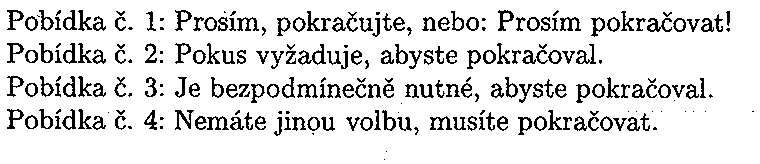 [Speaker Notes: Stanley Milgram, vzorový šok, instrukce, zpětná vazba žáka, zpětná vazba experimentátora]
Výsledky Milgramova experimentu
Děkuji za pozornost!